Реферат на тему: «Корпоративный договор в Акционерных обществах и Обществах с ограниченной ответственностью»
Выполнила:
Магистрант 2 курса
Бажанова Злата Феликсовна
Разновидности договоров
Договор о создании (учреждении) обществ;
Корпоративный договор (договор об осуществлении прав участниками ООО (акционерное соглашение – в АО);
Договор между участниками хозяйственного общества и его кредиторами и (или) иными третьими лицами;
Учредительный договор (в хозяйственных товариществах);
Соглашение о создании крестьянского (фермерского) хозяйства.
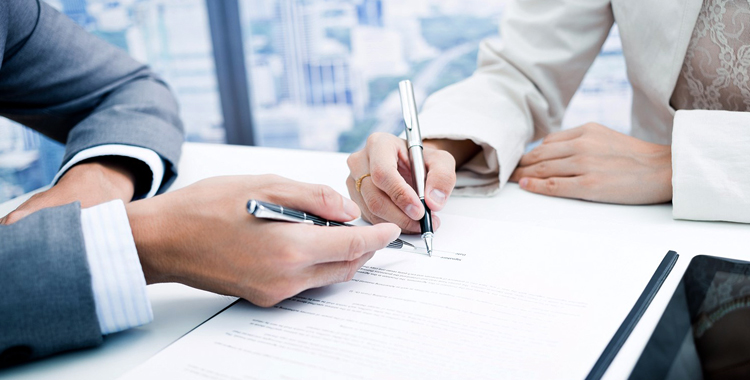 Корпоративный договор
Согласно Гражданскому Кодексу Российской Федерации, «участники хозяйственного общества или некоторые из них вправе заключить между собой корпоративный договор об осуществлении своих корпоративных прав (договор об осуществлении прав участников общества с ограниченной ответственностью, акционерное соглашение), в соответствии с которым они обязуются осуществлять эти права определенным образом или воздерживаться (отказаться) от их осуществления, в том числе голосовать определенным образом на общем собрании участников общества, согласованно осуществлять иные действия по управлению обществом, приобретать или отчуждать доли в его уставном капитале (акции) по определенной цене или при наступлении определенных обстоятельств, либо воздерживаться от отчуждения долей (акций) до наступления определенных обстоятельств».
Характерные черты корпоративного договора
свобода договора;
равенство сторон договора;
согласованность волеизъявления сторон;
добровольность заключения договора;
обязательность выполнения условий договора (важно упомянуть, что на практике реализация данного принципа в корпоративном договоре считается слабой стороной корпоративного договора);
индивидуальная определенность сторон и другие.
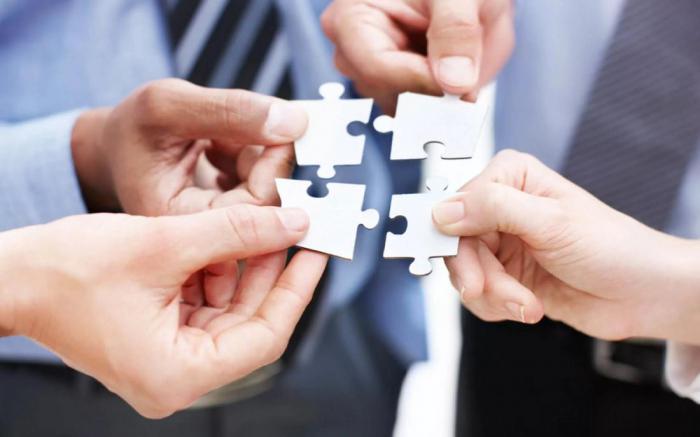 Корпоративный договор в законодательстве РФ
Внутреннему содержанию понятия корпоративный договор соответствуют такие понятия, как «акционерное соглашение» (ст. 32.1 Закона № 208-ФЗ) и «договор об осуществлении прав участников общества» (п. 3 ст. 8 Закона № 14-ФЗ); 
Федеральный закон от 05.05.2014 N 99-ФЗ «О внесении изменений в главу 4 части первой Гражданского кодекса Российской Федерации и о признании утратившими силу отдельных положений законодательных актов Российской Федерации», вступивший в силу с 1 сентября 2014 г., дополнил Гражданский Кодекс РФ новой статьей 67.2 «Корпоративный договор».
Корпоративный договор в законодательстве РФ
В 2008 – 2009 гг. в законы о хозяйственных обществах были внесены изменения, позволившие участникам ООО заключать договоры об осуществлении прав участников общества (ст. 8, Федеральный закон от 08.02.1998 N 14-ФЗ (ред. от 29.12.2012) «Об обществах с ограниченной ответственностью»),  а акционерам – акционерные соглашения (ст. 32.1, Федеральный закон от 26.12.1995 N 208-ФЗ (ред. от 29.12.2012) «Об акционерных обществах»).
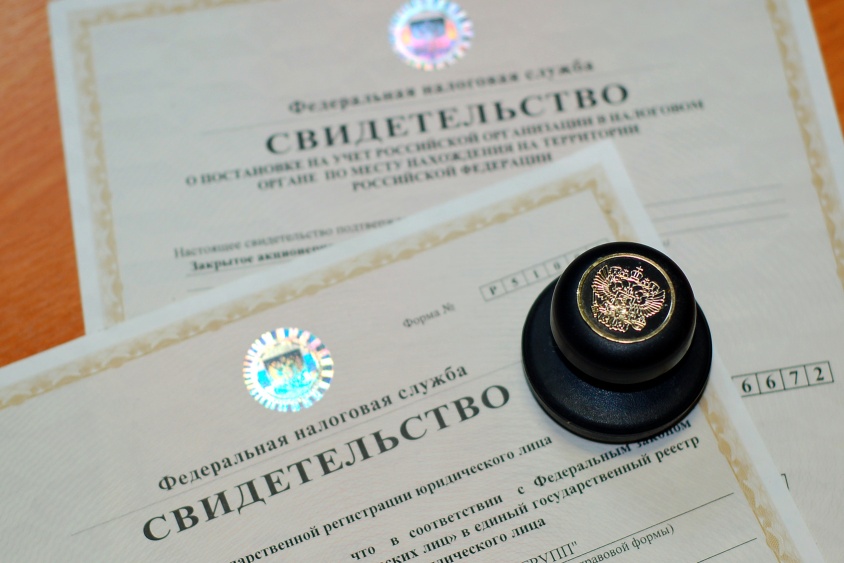 Корпоративный договор в законодательстве РФ
Договор представляет собой наиболее распространенный вид сделок;
Относительно корпоративного договора можно сказать, что он представляет собой двухстороннюю или многостороннюю сделку, следовательно, на него распространяются общие положения о сделках (гл. 9 ГК РФ) и обязательствах (ст. ст. 307-419 ГК РФ).
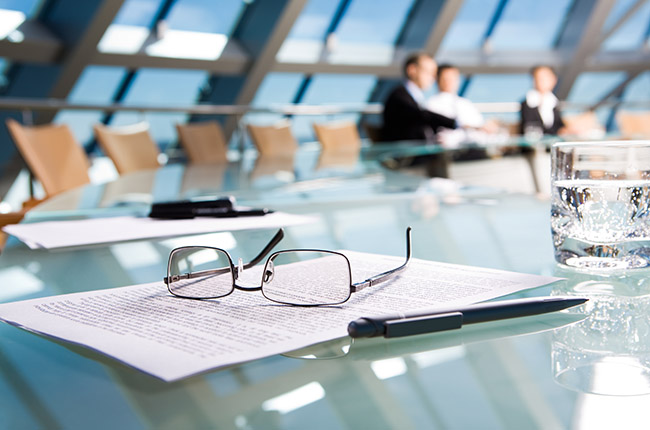 Способы обеспечения исполнения корпоративного договора
Пункт 1 статьи 188.1 Гражданского кодекса Российской Федерации позволяет использовать безотзывную доверенность в целях исполнения или обеспечения исполнения обязательства по корпоративному договору, в том числе в отношении третьих лиц, не являющихся участниками хозяйственного общества; 
Согласно пункту 2 статьи 396 Гражданского кодекса Российской Федерации, возмещение убытков и уплата неустойки в случае неисполнения обязательства освобождают должника от исполнения обязательства в натуре, если иное не предусмотрено законом или договором;
Если предметом обязательства являются имущественные права, в частности переход прав на долю в уставном капитале, то в ряде случаев может быть использовано такое средство защиты, как признание прав на долю; 
Наиболее проблематичным представляется понуждение к исполнению в натуре обязательств, имеющих своим предметом реализацию права голоса на общем собрании участников.
Заключение
Подводя итог, можно утверждать, что корпоративный договор может быть заключен только в хозяйственных обществах. С его помощью все участники или их часть договариваются между собой о реализации своих корпоративных прав, о том, какие действия можно предпринимать, чтобы эти права реализовать. Другими словами, корпоративный договор представляет собой соглашение между определённой группой участников и отражающее их интересы. Также его можно трактовать как особый инструмент права. Таким образом, в нем можно указать более обширные и подробные толкования, чем, к примеру, в Уставе общества. Само понятие корпоративного договора, введённое новой редакцией Гражданского Кодекса – новация, привнесенная из западного права. Этот документ малоизвестен в российской практике, и его применение представляет особый интерес на настоящий момент.
Спасибо за внимание!